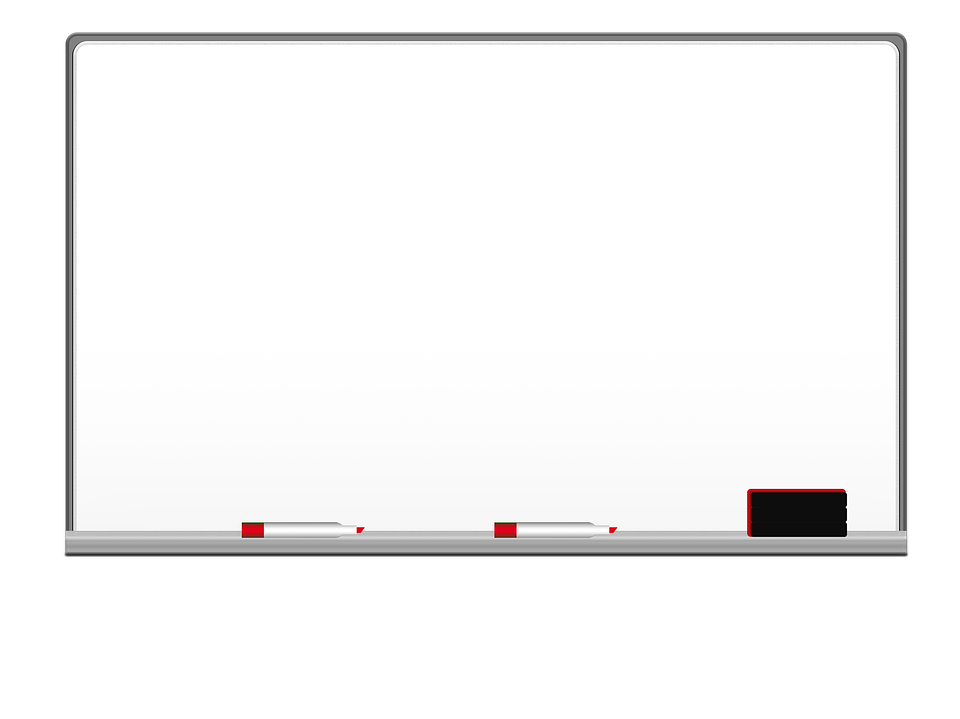 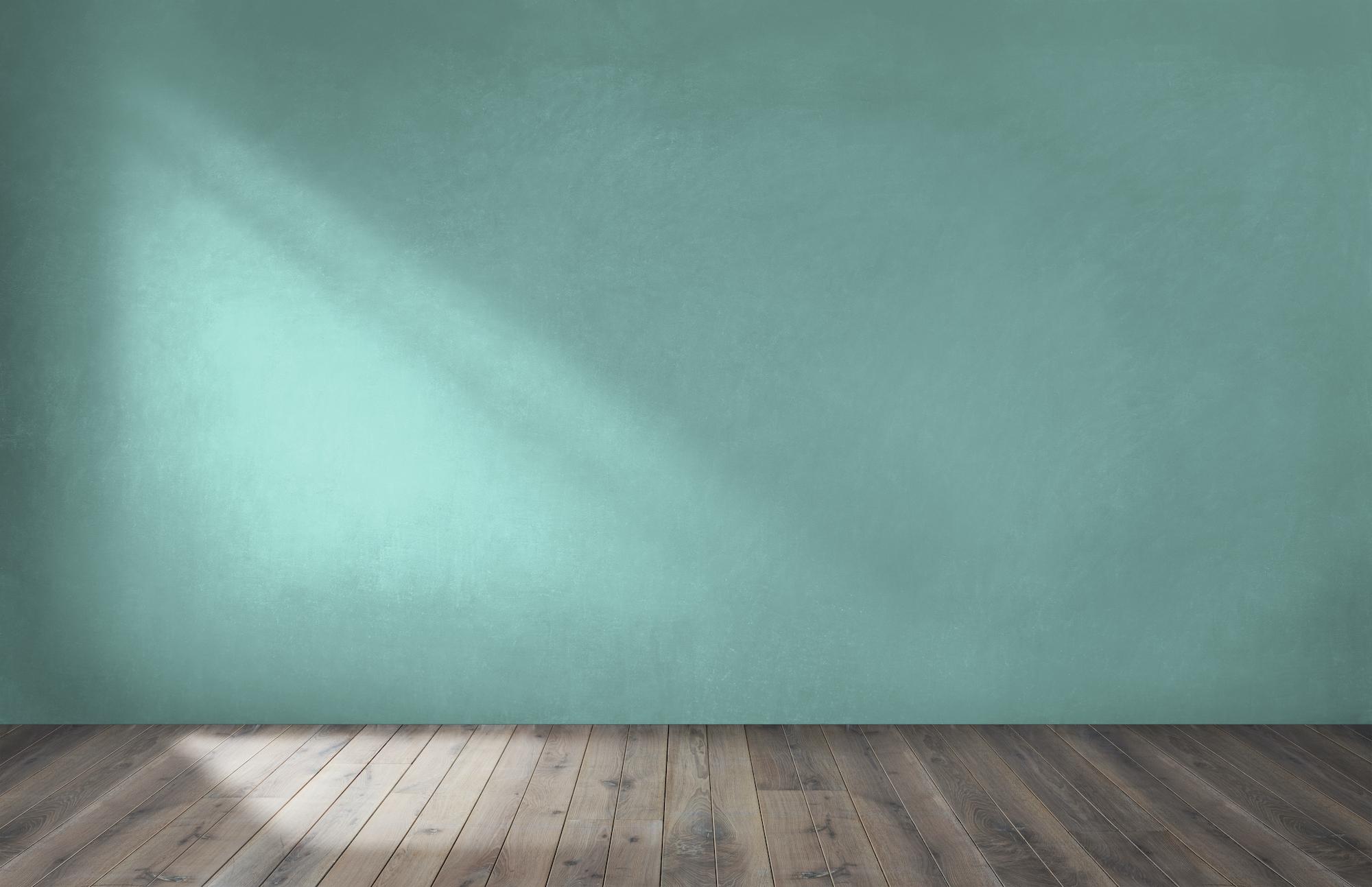 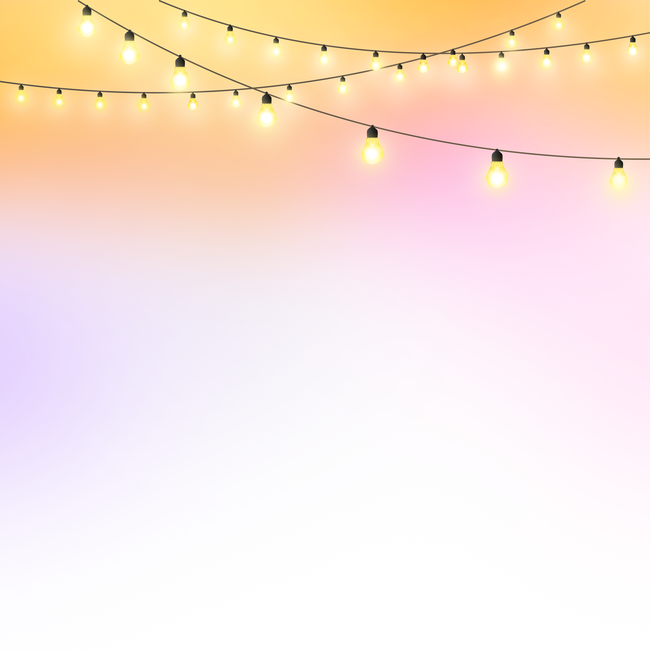 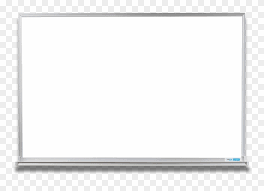 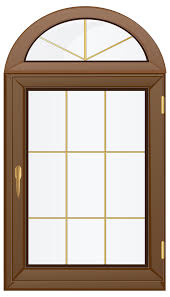 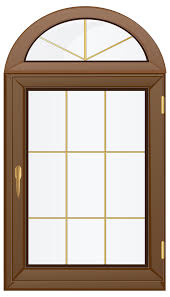 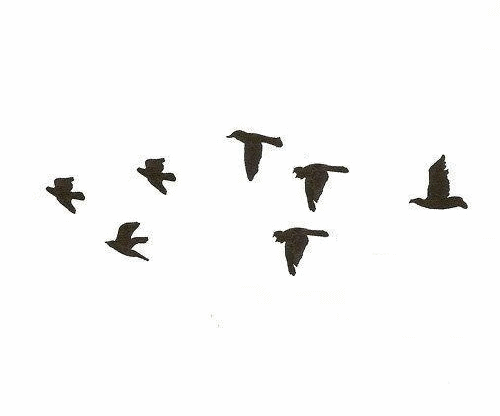 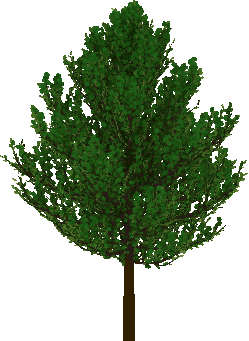 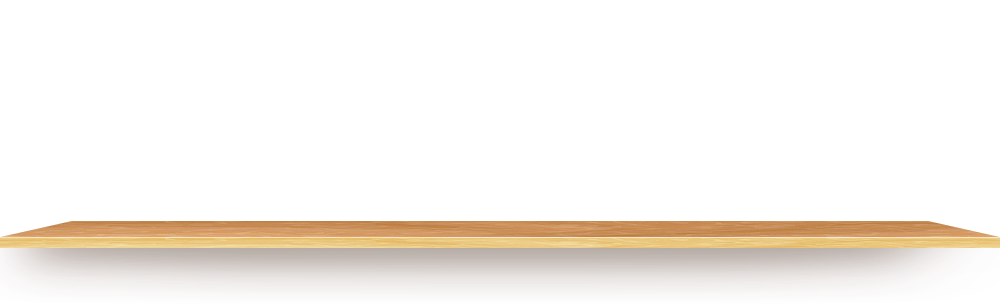 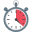 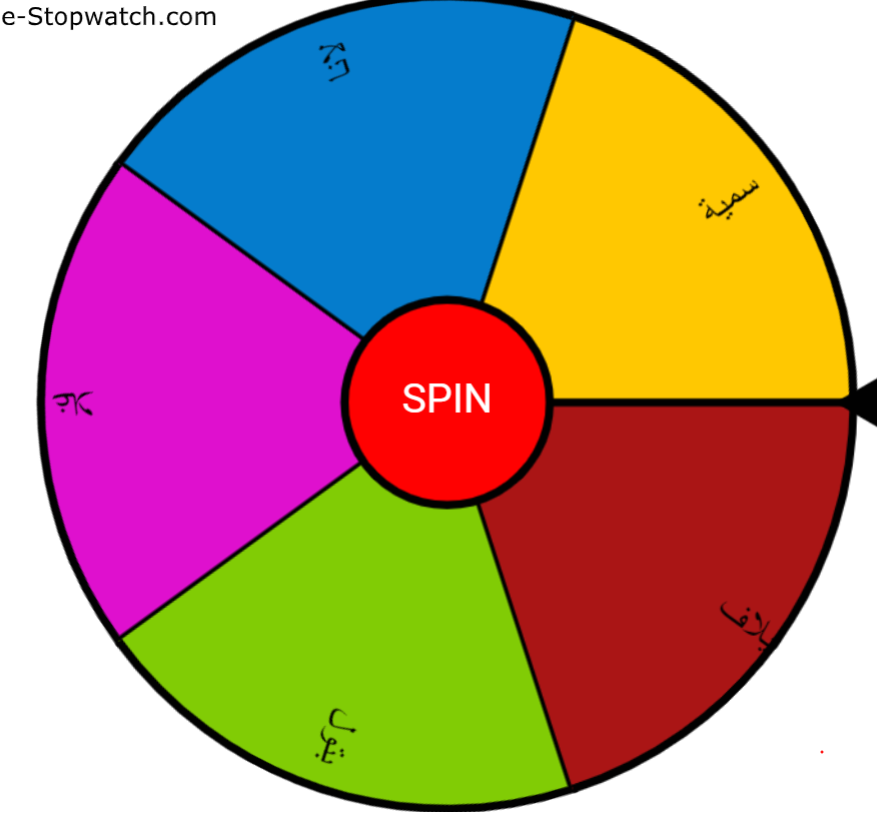 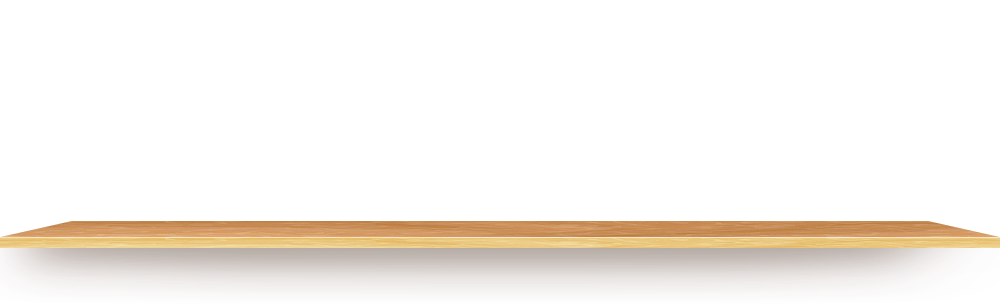 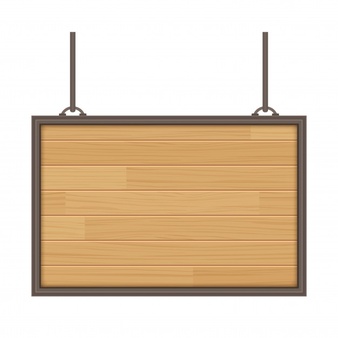 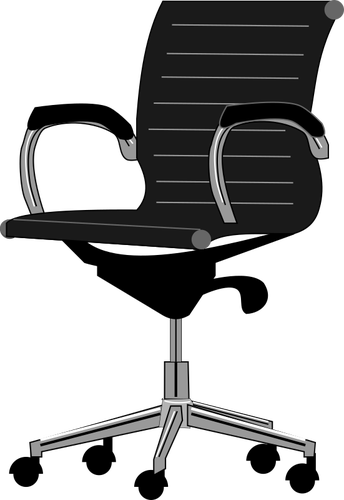 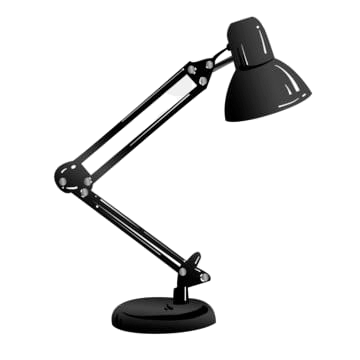 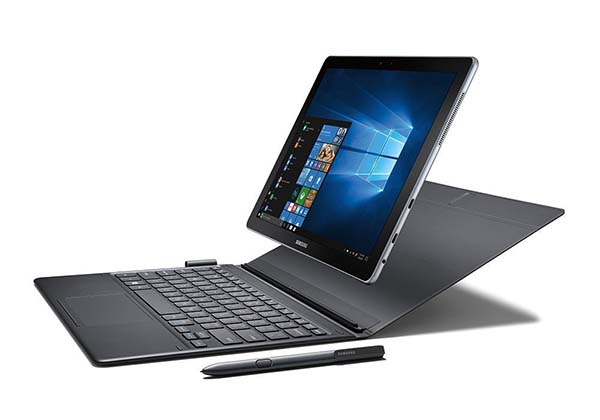 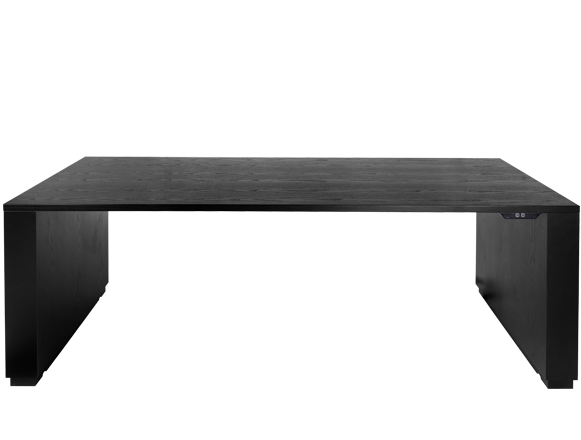 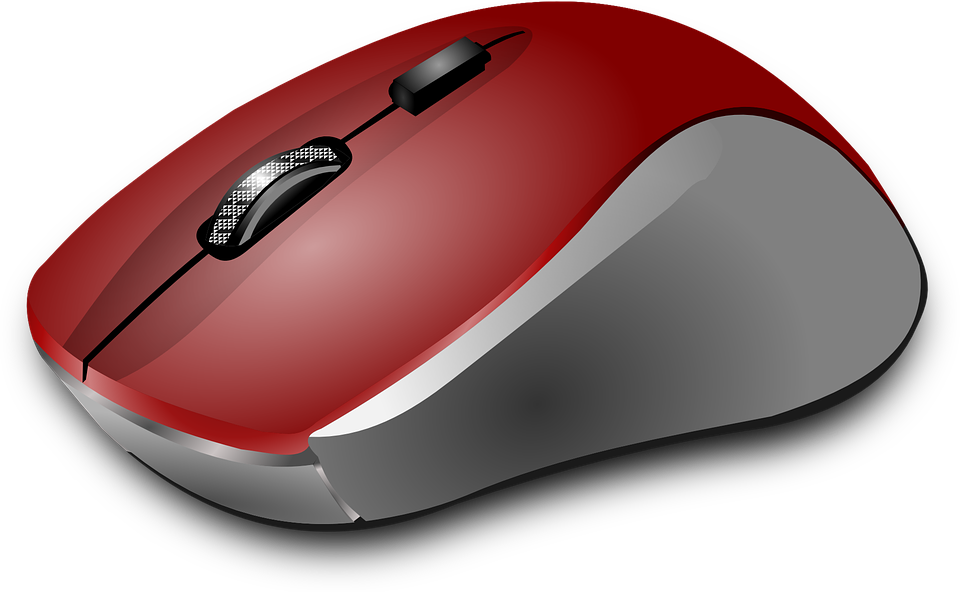 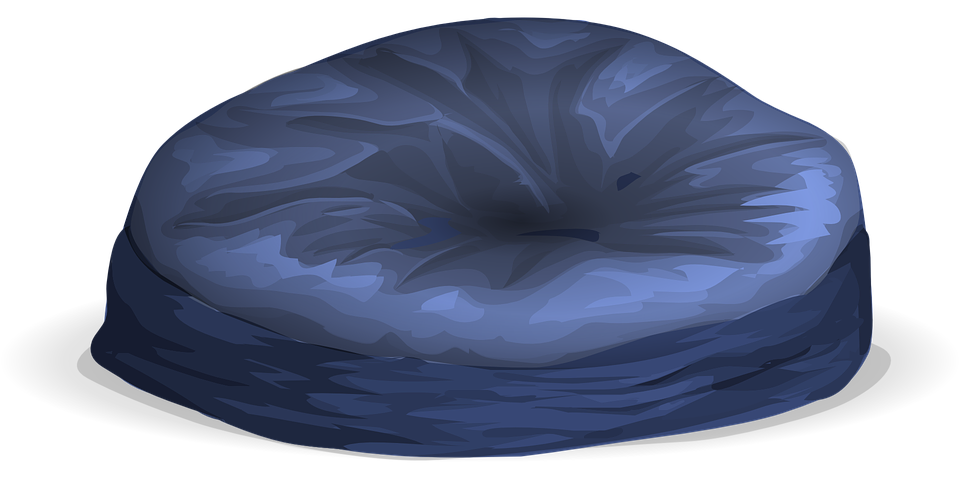 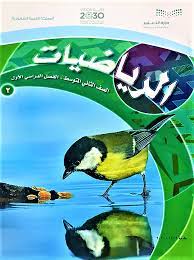 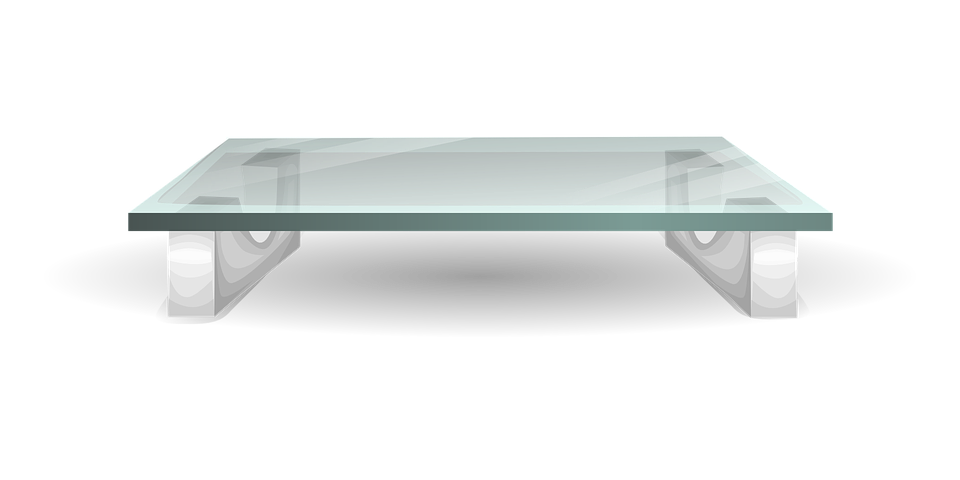 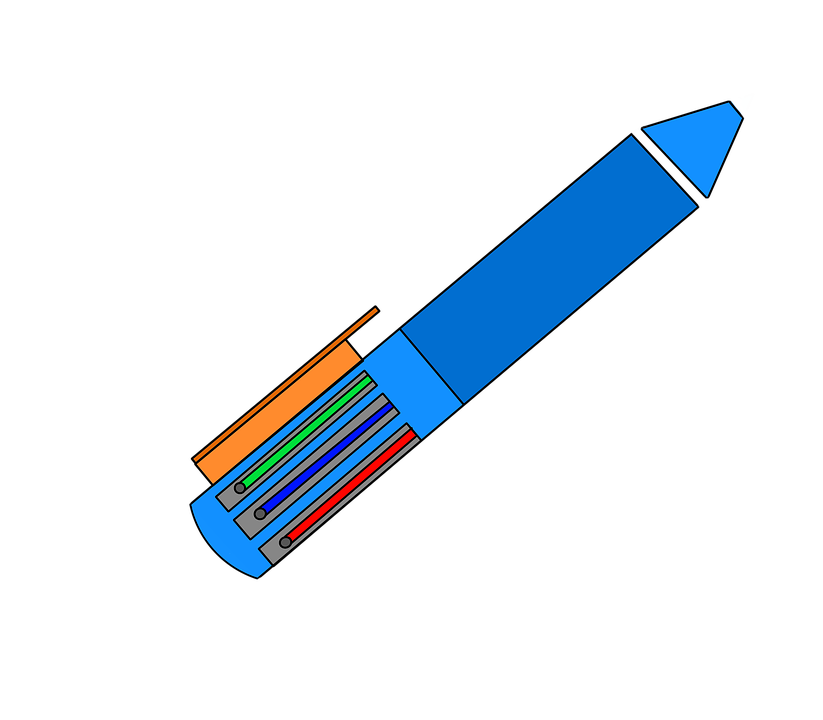 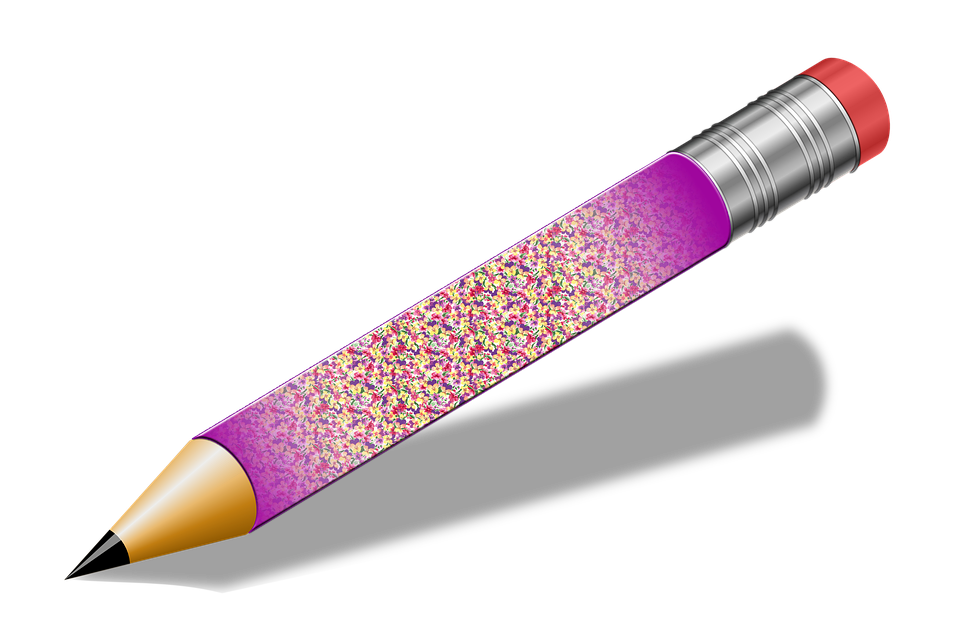 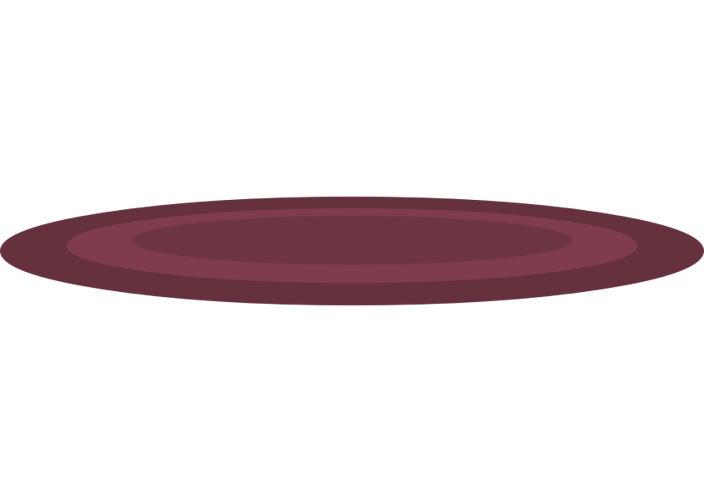 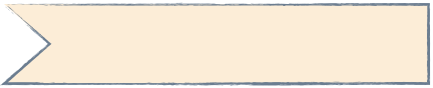 جدول التعلم
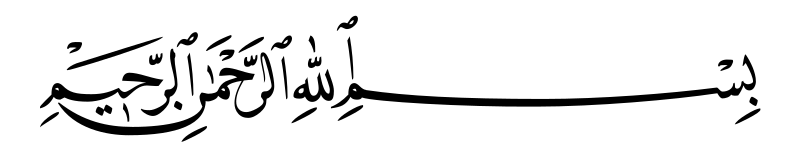 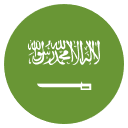 التاريخ   /    /  ١٤٤هـ
رقم الصفحة :
٥-٢
استراتيجية حل المسالة(الاستدلال المنطقي)
فكرة الدرس
احل المسائل باستعمال التبرير المنطقي
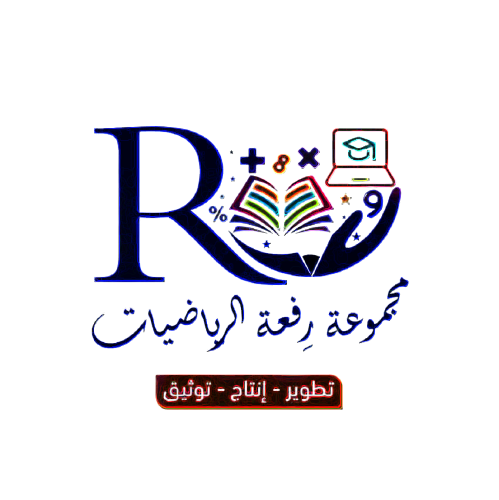 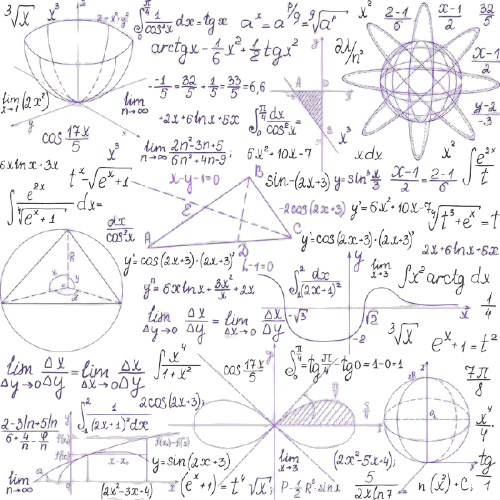 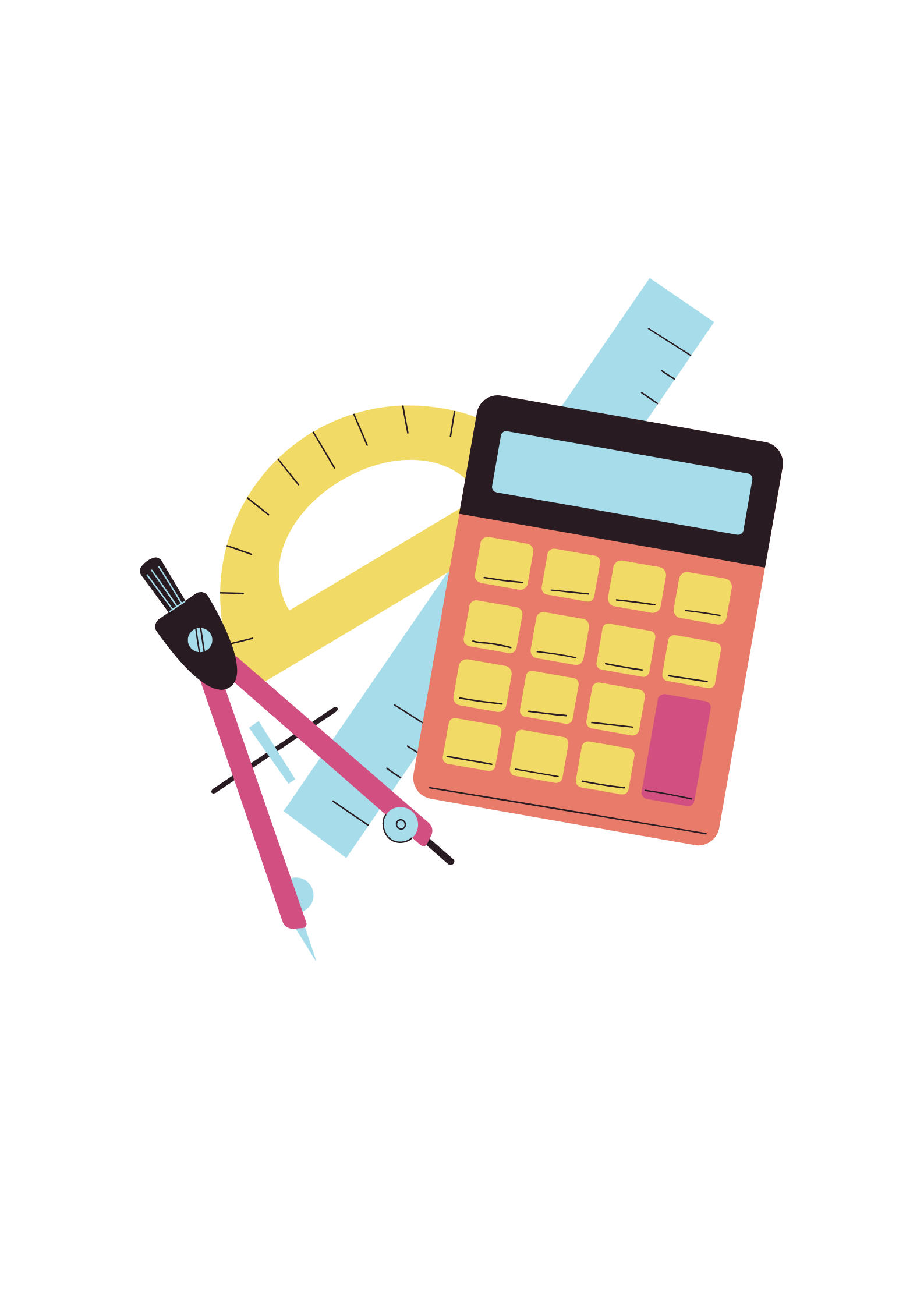 ٥-٢
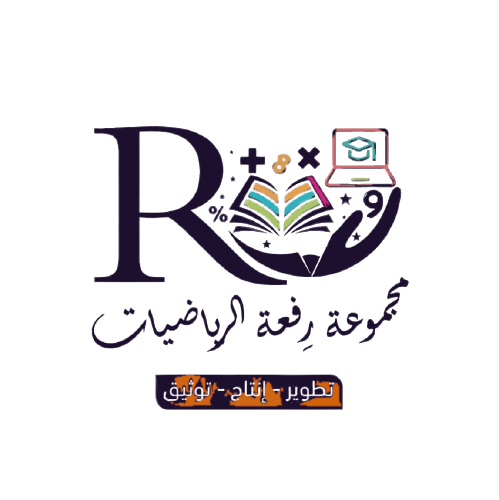 استراتيجية حل المسالة
جدول الضرب
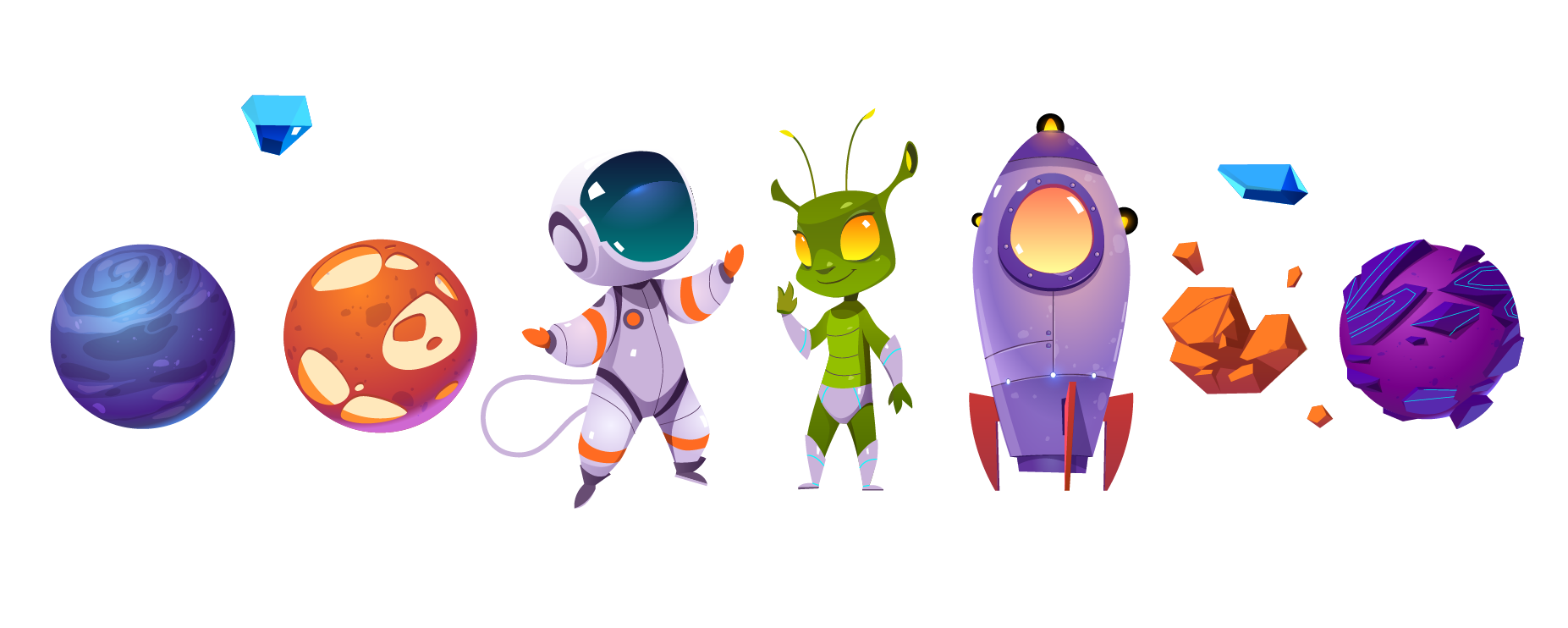 لوحة تعزيز النجوم
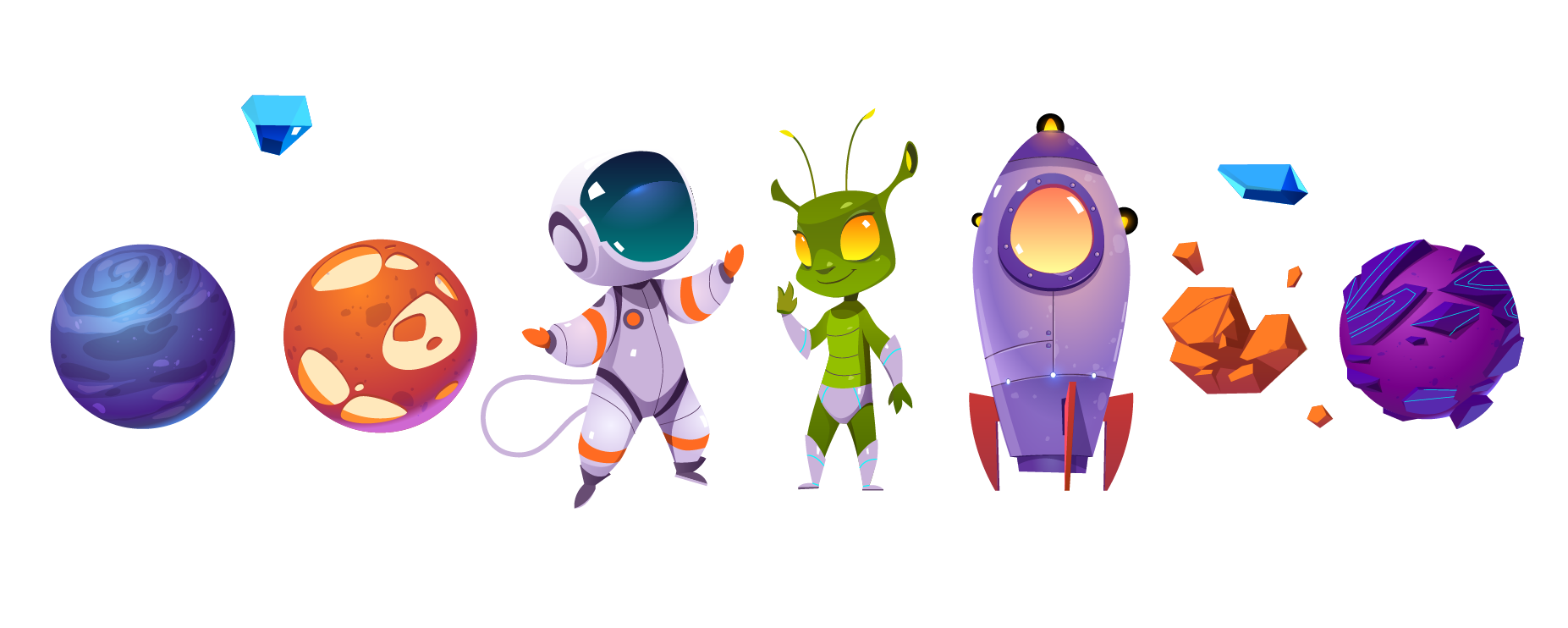 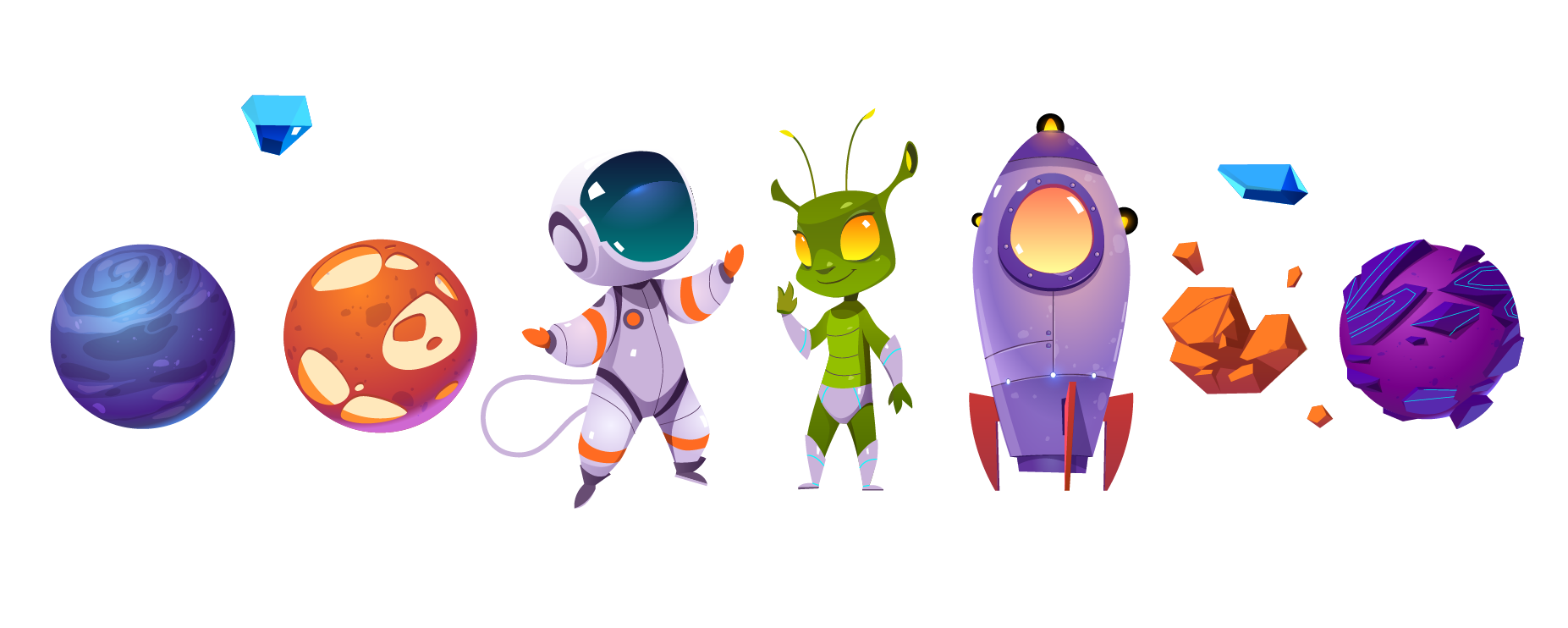 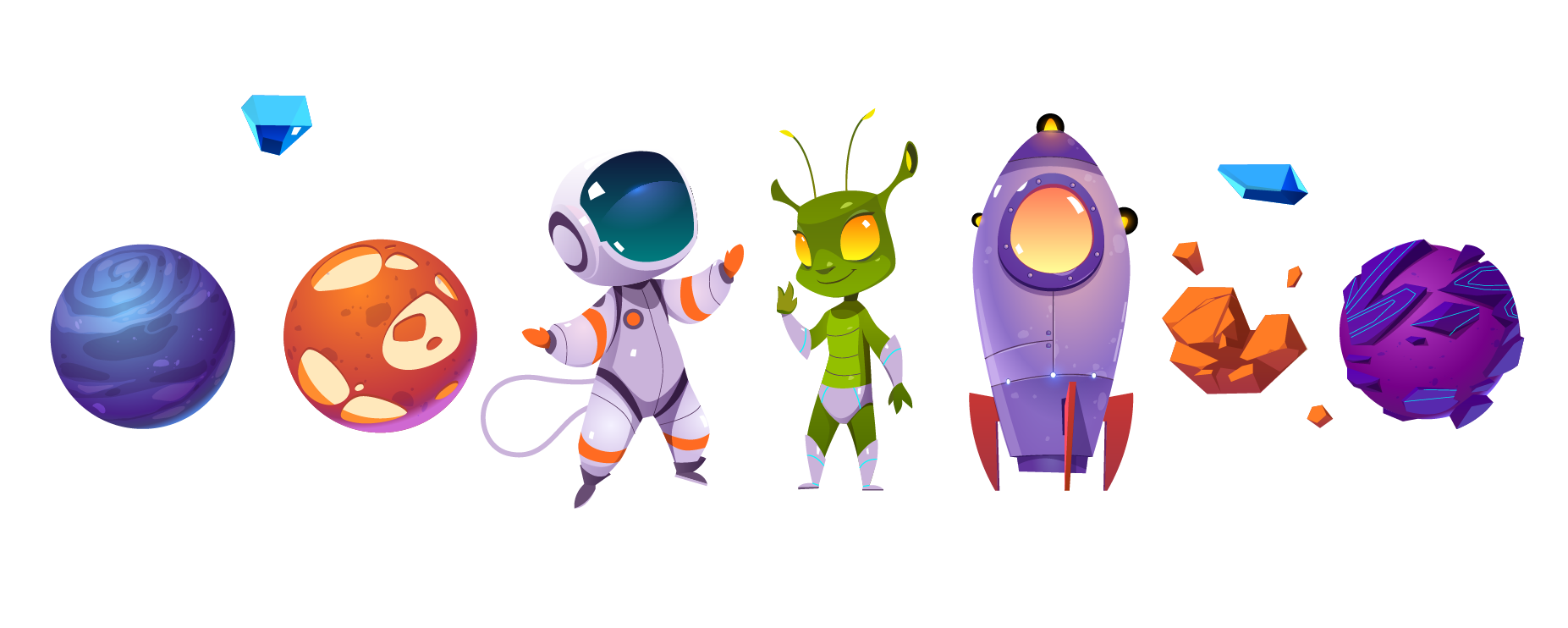 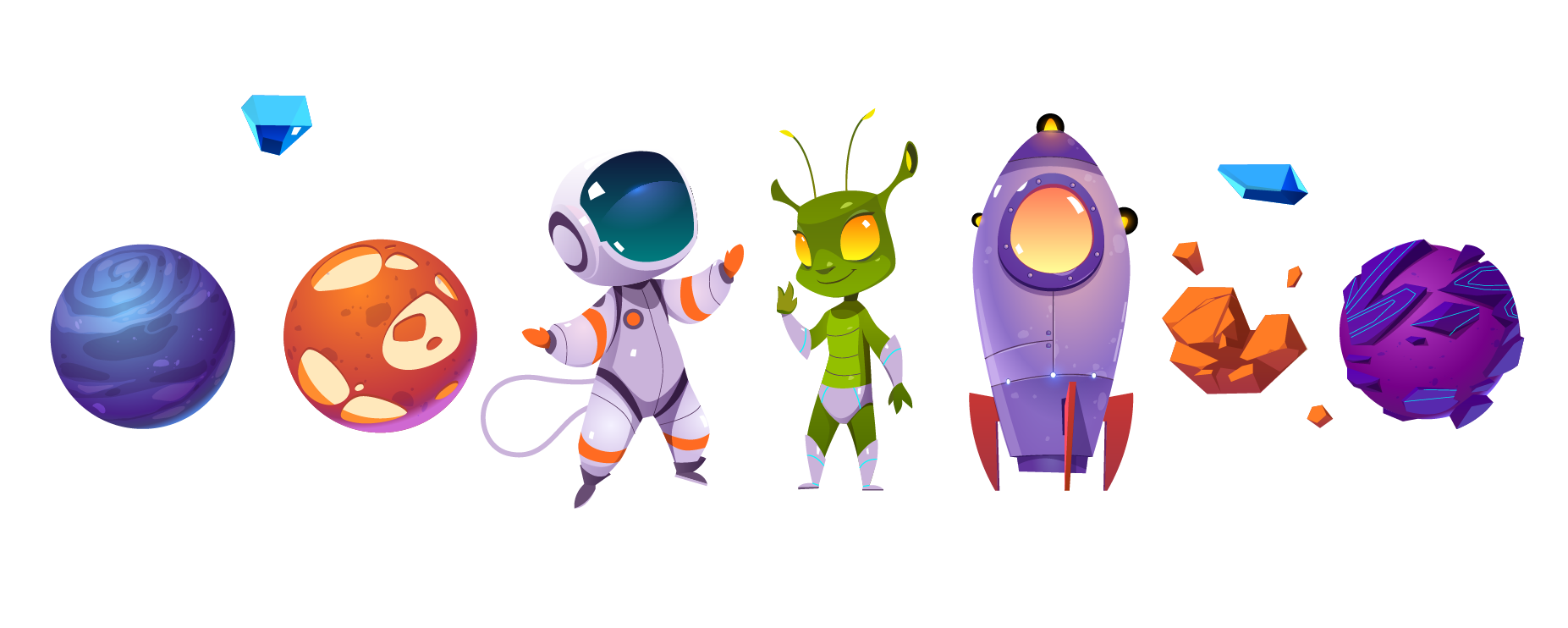 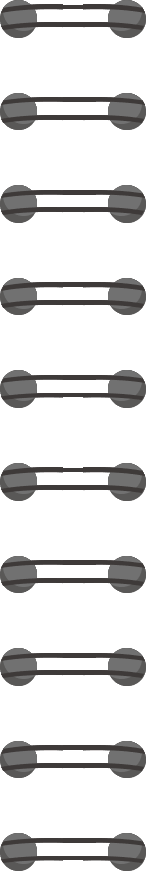 استراتيجية حل المسألة ( الاستدلال المنطقي )
ارسم عدة مستطيلات وأقطارها ، وقس أطوال أقطارها . 
ماذا تستنتج عن طول قطري كل مستطيل منها ؟
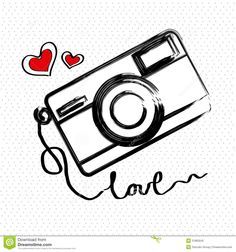 طول القطر الأول =
٦ سم
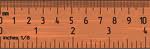 نستنتج أن
طول القطر الثاني =
٦ سم
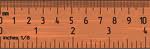 طول القطر الأول =
٨ سم
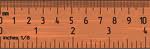 طولا قطري المستطيل
طول القطر الثاني =
٨ سم
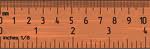 متطابقان
طول القطر الأول =
٩ سم
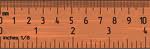 طول القطر الثاني =
٩ سم
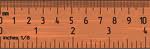 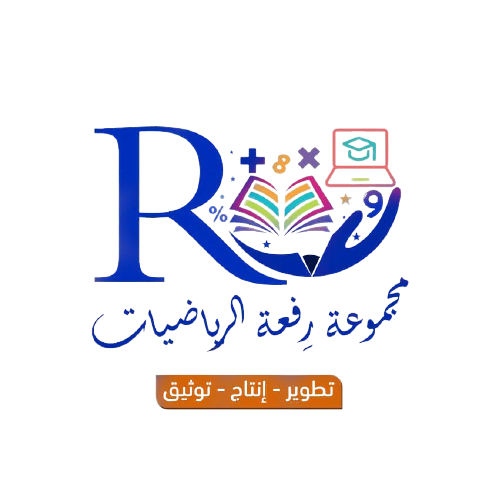 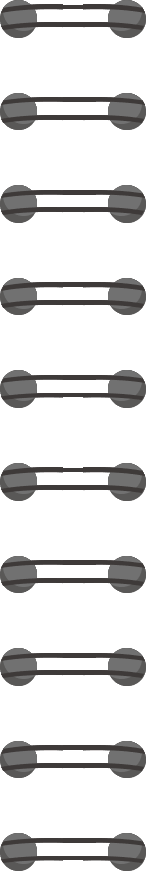 استراتيجية حل المسألة ( الاستدلال المنطقي )
مندوب مبيعات
منقذ سباحة
بائع في مكتبة
نجار
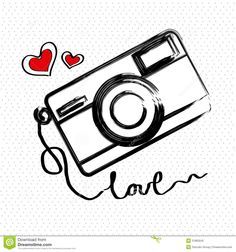 يعمل كل من مازن ورامي وفيصل وعمار في إحدى المهن الآتية : نجارا ، منقذا في ناد للسباحة ، 
مندوب مبيعات ، بائعا في مكتبة . حدد مهنة كل شخص .
لا يلبس عمار بدلة سباحة في أثناء عمله .         يعتمد راتب فيصل على عدد الكتب التي يبيعها
يسكن رامي بجوار مندوب المبيعات                 مازن سباح ماهر
يسكن رامي بجوار مندوب المبيعات .
مازن سباح ماهر .
يعتمد راتب فيصل على عدد الكتب التي يبيعها .
فيصل
مازن
عمار
رامي
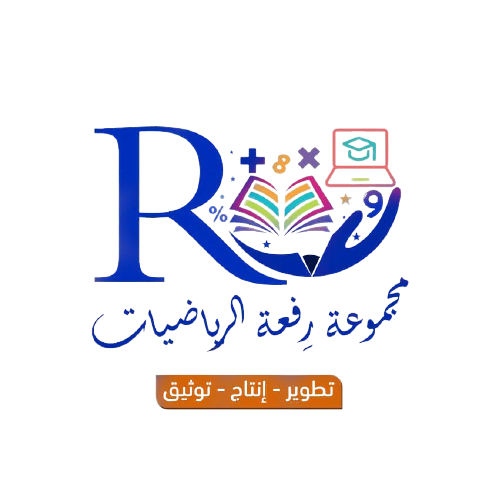 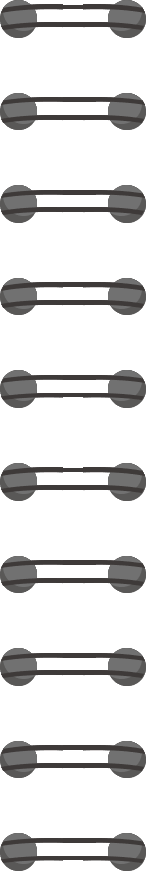 اكتب كل كسر اعتيادي في الجدول المجاور على صورة كسر عشري ، ثم استعمل
 الاستدلال المنطقي لكتابة الكسور العشرية المكافئة للكسور :       ،       ،         .
المثلثات ( معمل الهندسة )
≈
=
=
=
=
=
=
٠.٠٩٠٩٠٩
≈
=
٠.٣٦٣٦٣٦
≈
=
٠.٧٢٧٢٧٢
١
٤
٨
٩
١
٤
٨
٣
٦
٤
٨
٠.٠٩
٠.٣٦
٠.٧٢
٠.٠٩
٠.٣٦
٠.٧٢
٠.٠٩
٠.٨١
٠.٠٩
٠.٢٧
٠.٠٩
٠.٥٤
٠.٠٩
٠.٣٦
٠.٠٩
٠.٢٧
١١
١١
١١
١١
١١
١١
١١
١١
١١
١١
١١
٩ ×
٣ ×
٦ ×
٤ ×
٨ ×
=
=
=
=
=
نلاحظ أن :
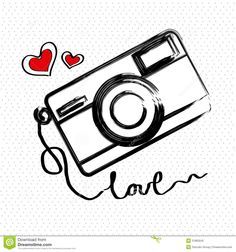 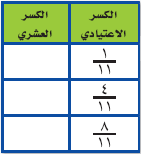 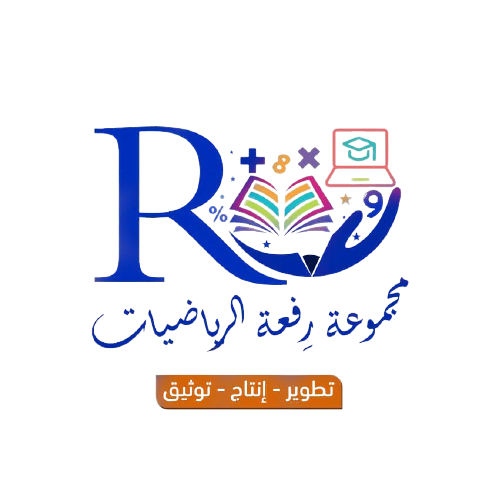 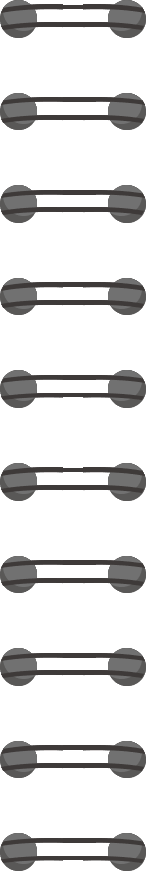 المثلثات ( معمل الهندسة )
١٢
١٢
١٢
١٢
١٢
١٢
١٢
١٢
١٢
١٢
١٢
١٢
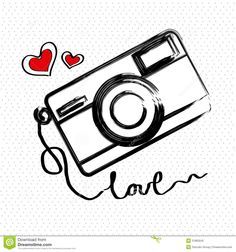 تم ترتيب المثلثات القائمة الزاوية لتكون النمط المبين أدناه .إذا كانت مساحة
 كل مثلث منها تساوي ١٢سم٢ ، فأوجد مساحة النمط المتكون في الشكل الخامس .
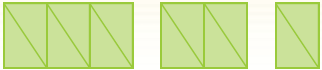 ١٠ × ١٢ = ١٢٠
٨ × ١٢ = ٩٦
٦ × ١٢ = ٧٢
٤ × ١٢ = ٤٨
٢ × ١٢ = ٢٤
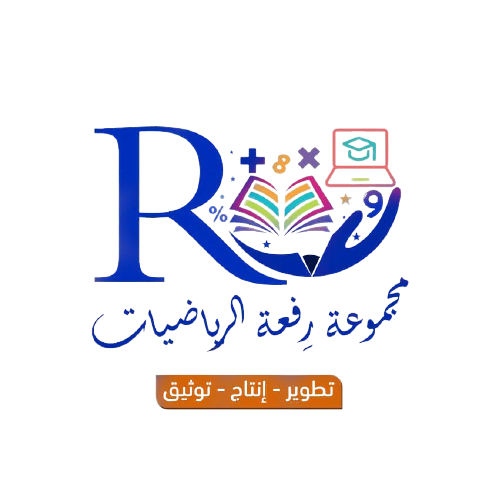 مساحة الشكل الخامس = ١٢٠ سم٢
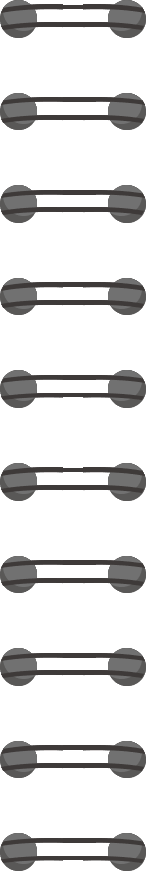 المثلثات ( معمل الهندسة )
+ ٢
+ ٢
+ ٢
+ ٢
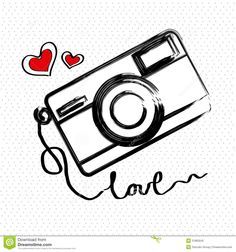 يقدم فريق من الكشافة تشكيلا في صفوف بحيث يقف طالب واحد في الصف الأول ، 
ويزيد طالبان في كل صف جديد . فإذا كان عدد الفريق ٢٥ طالبا ، فكم صفا يمكن تشكيله ؟
٧
٣
٢٥
٩
٥
١
عدد الصفوف = ٥ صفوف
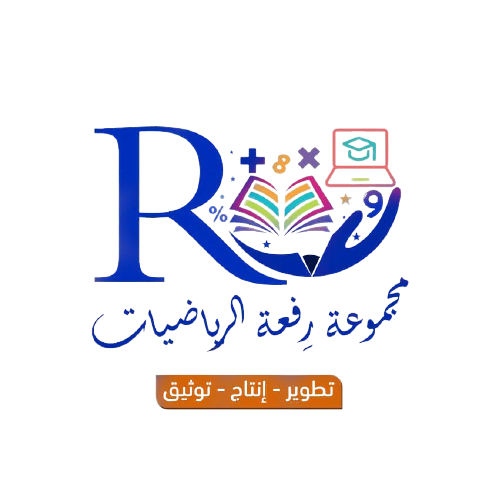 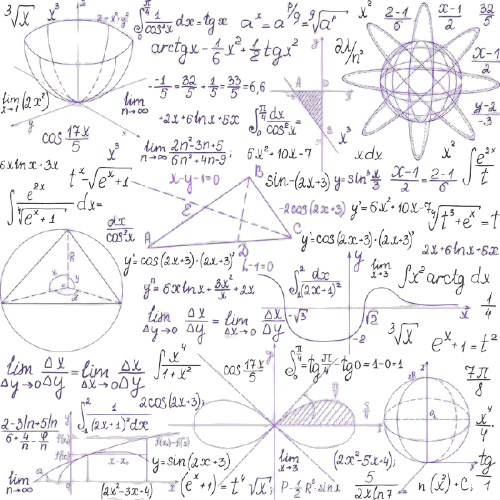 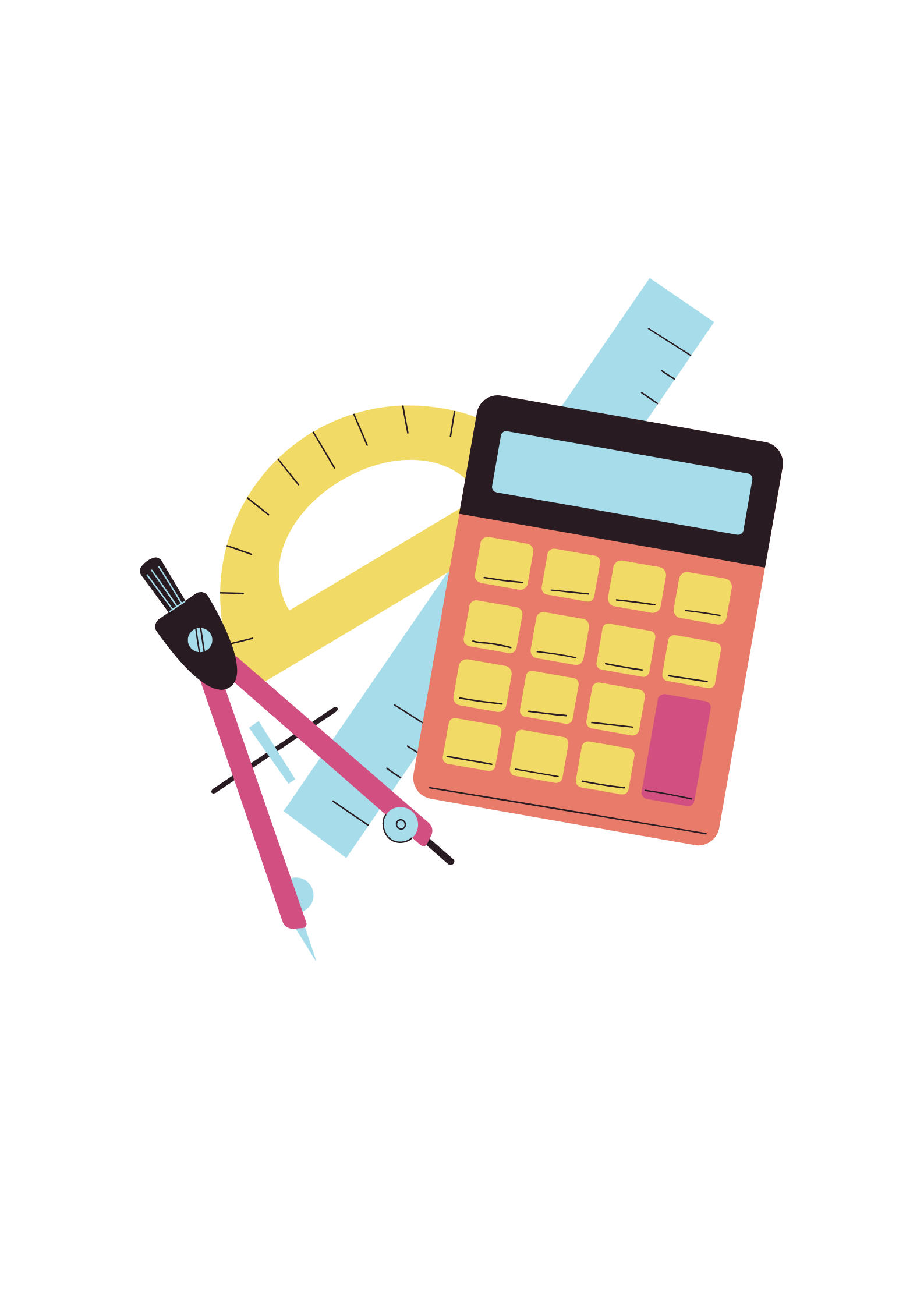 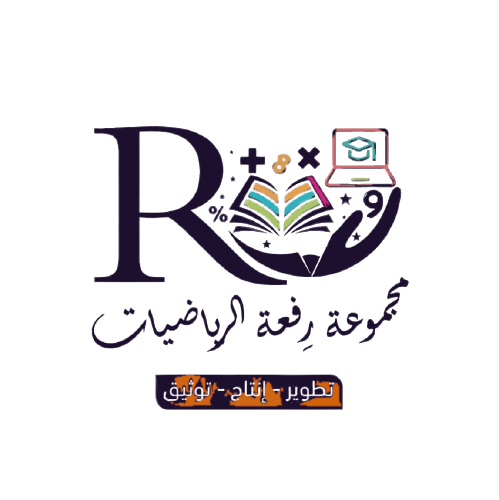